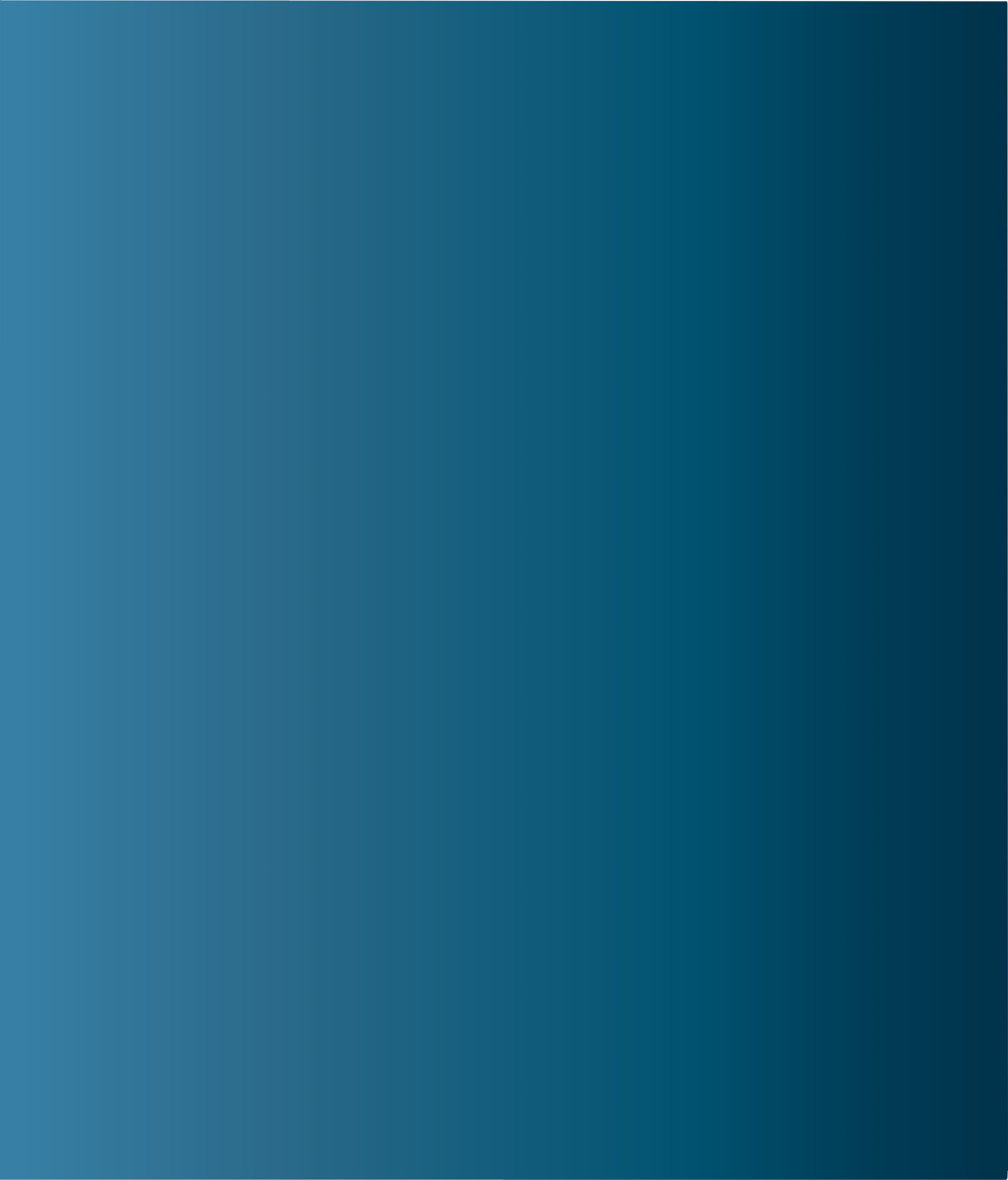 Mark Suurbier
Outbound
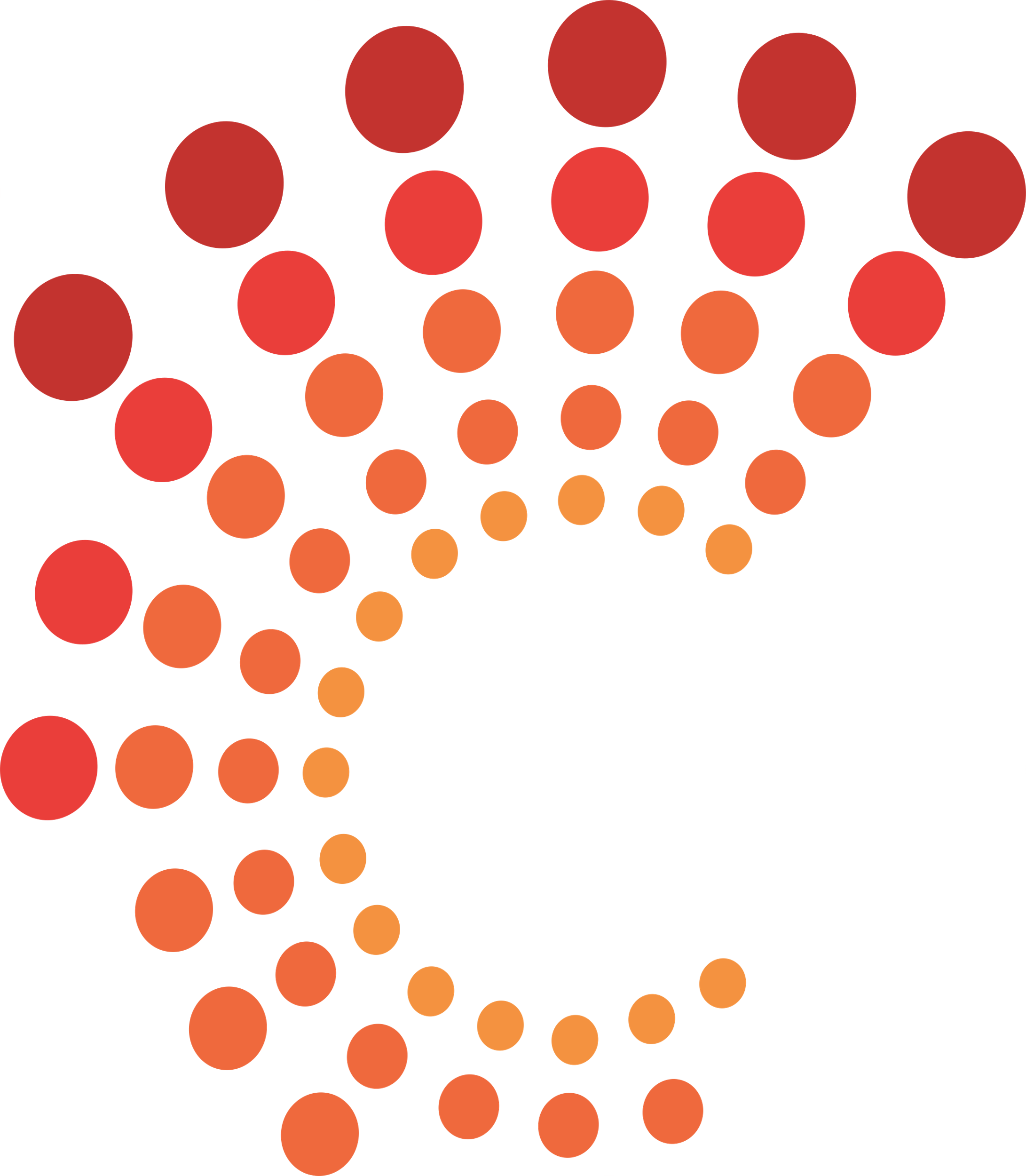 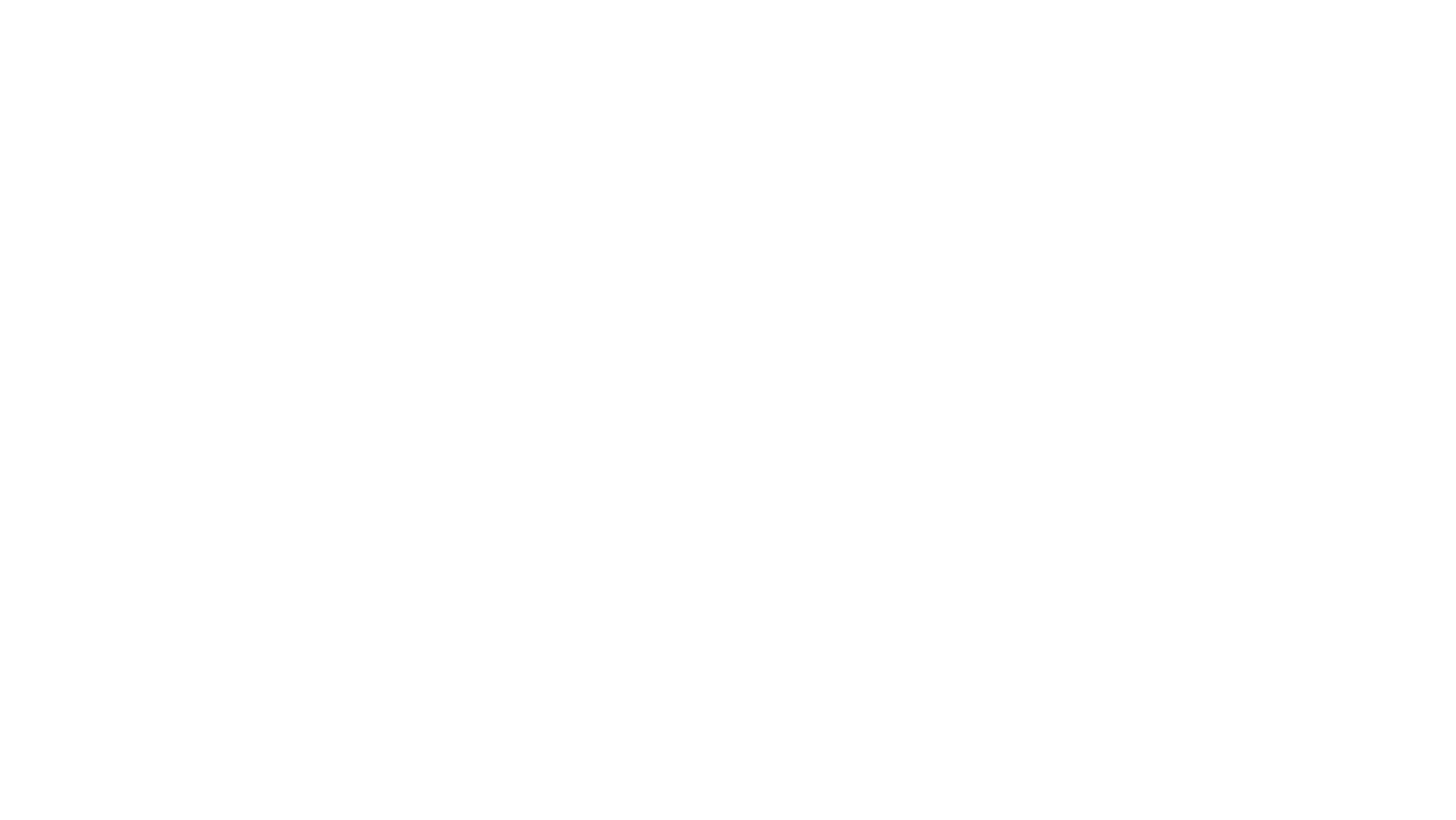 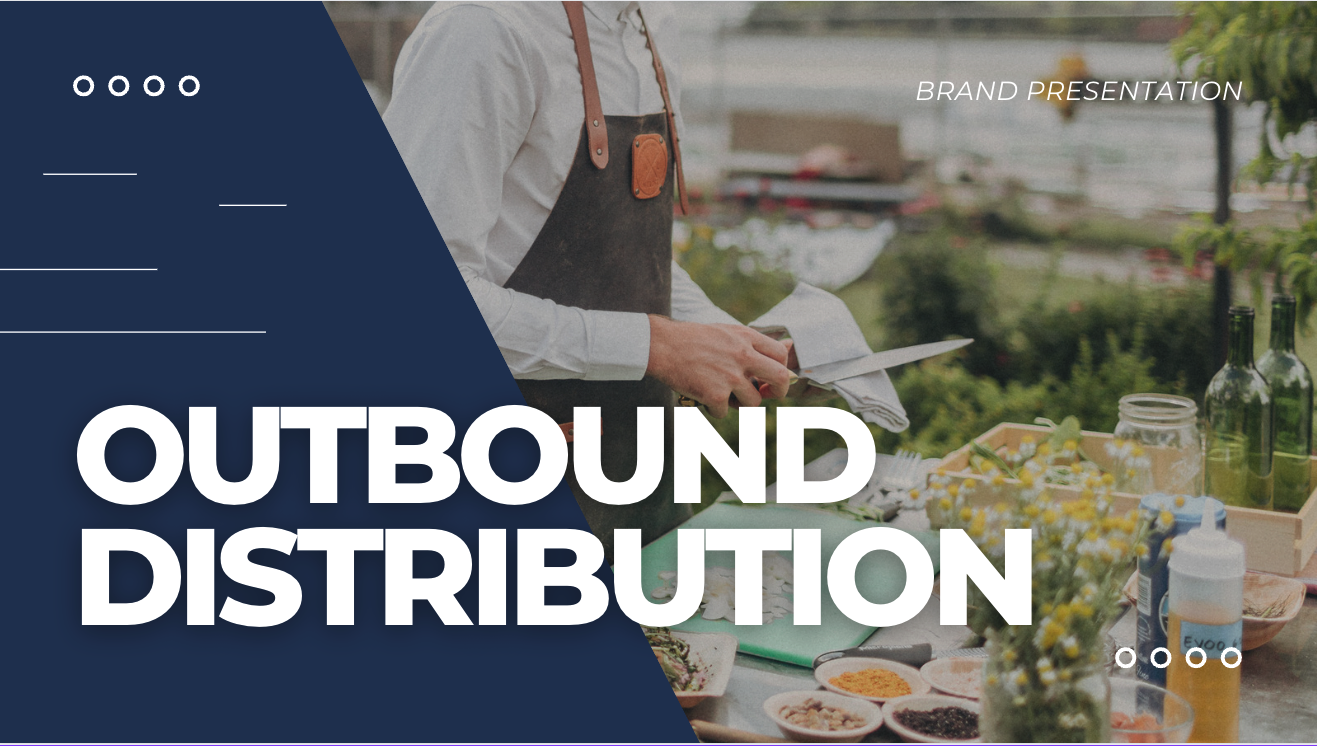 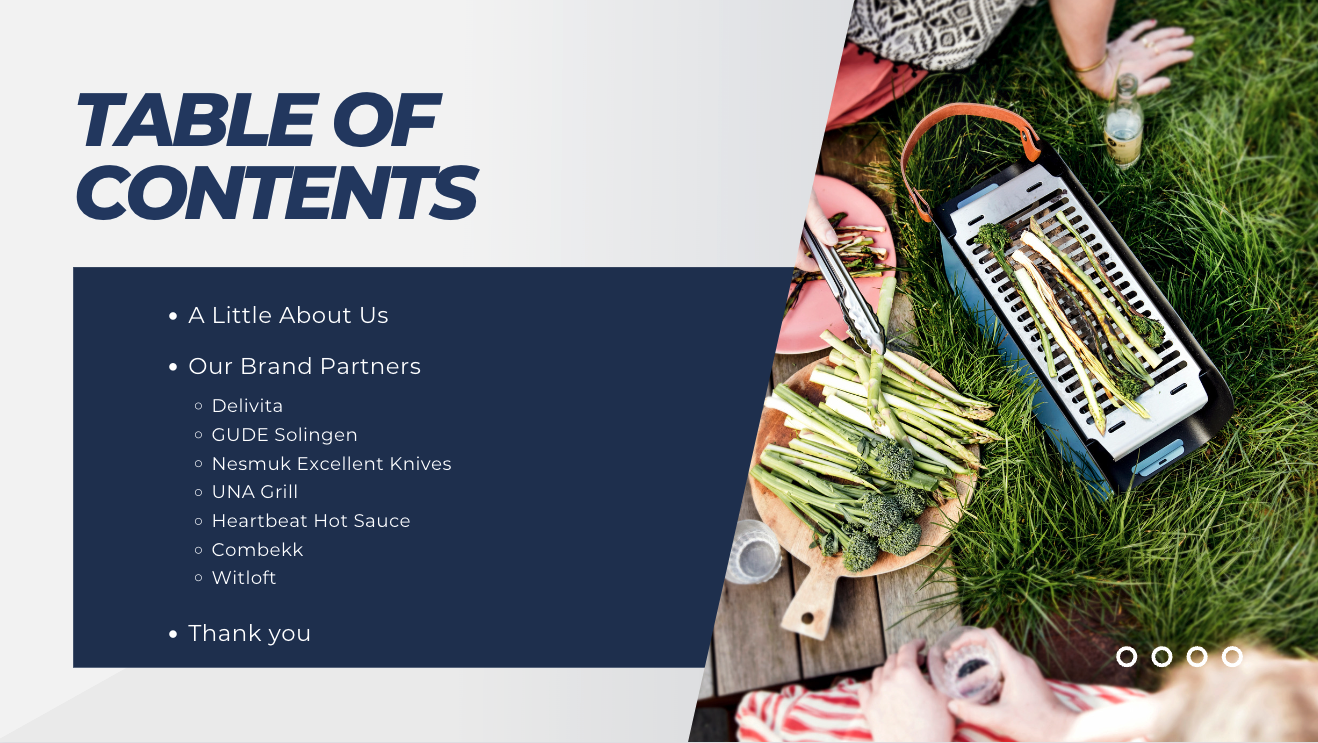 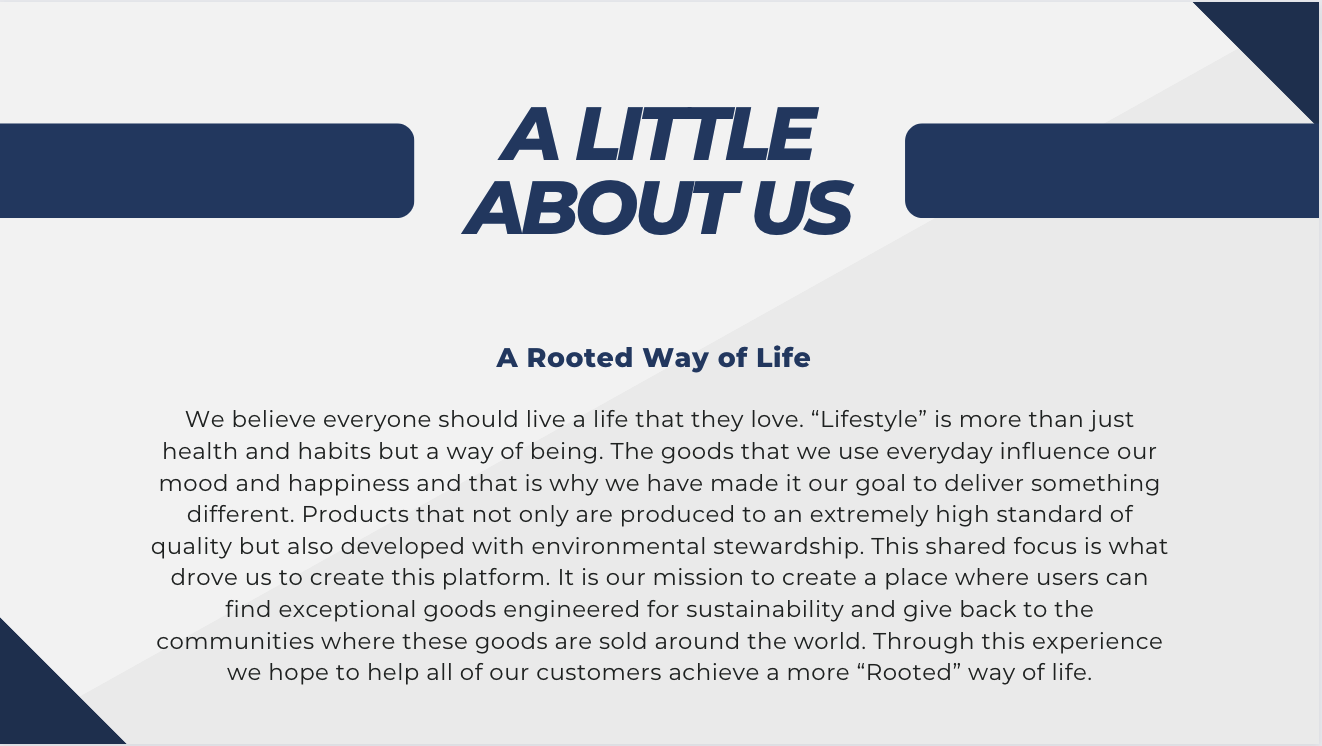 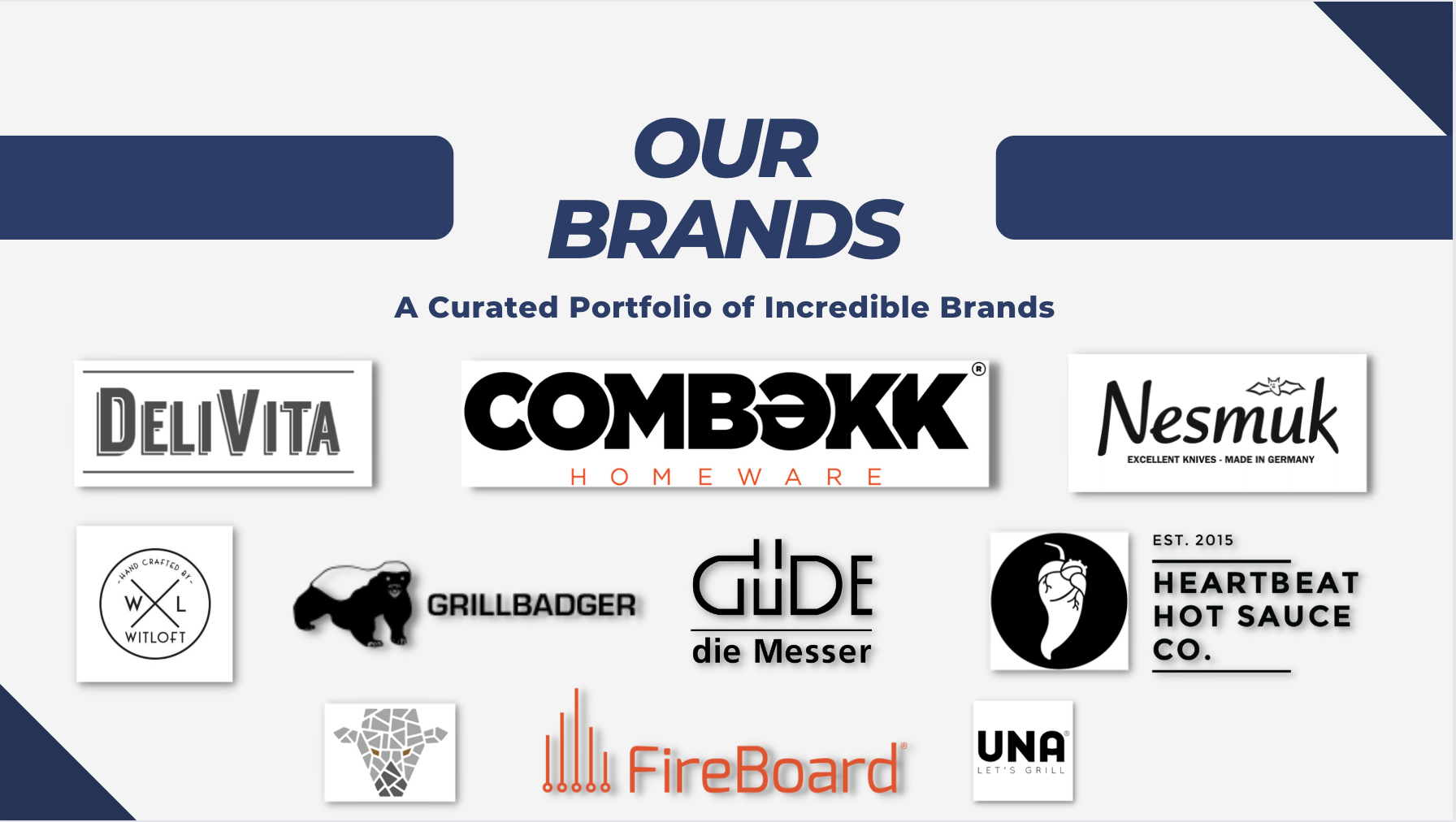 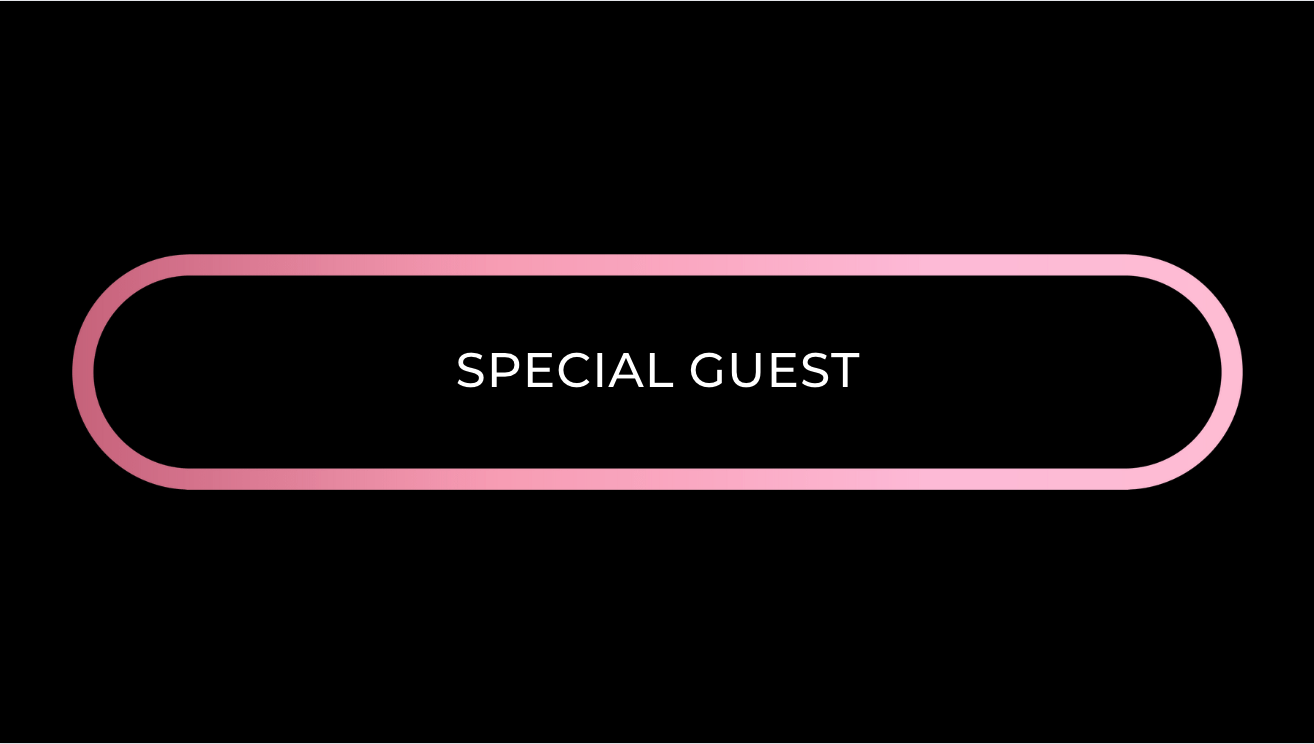 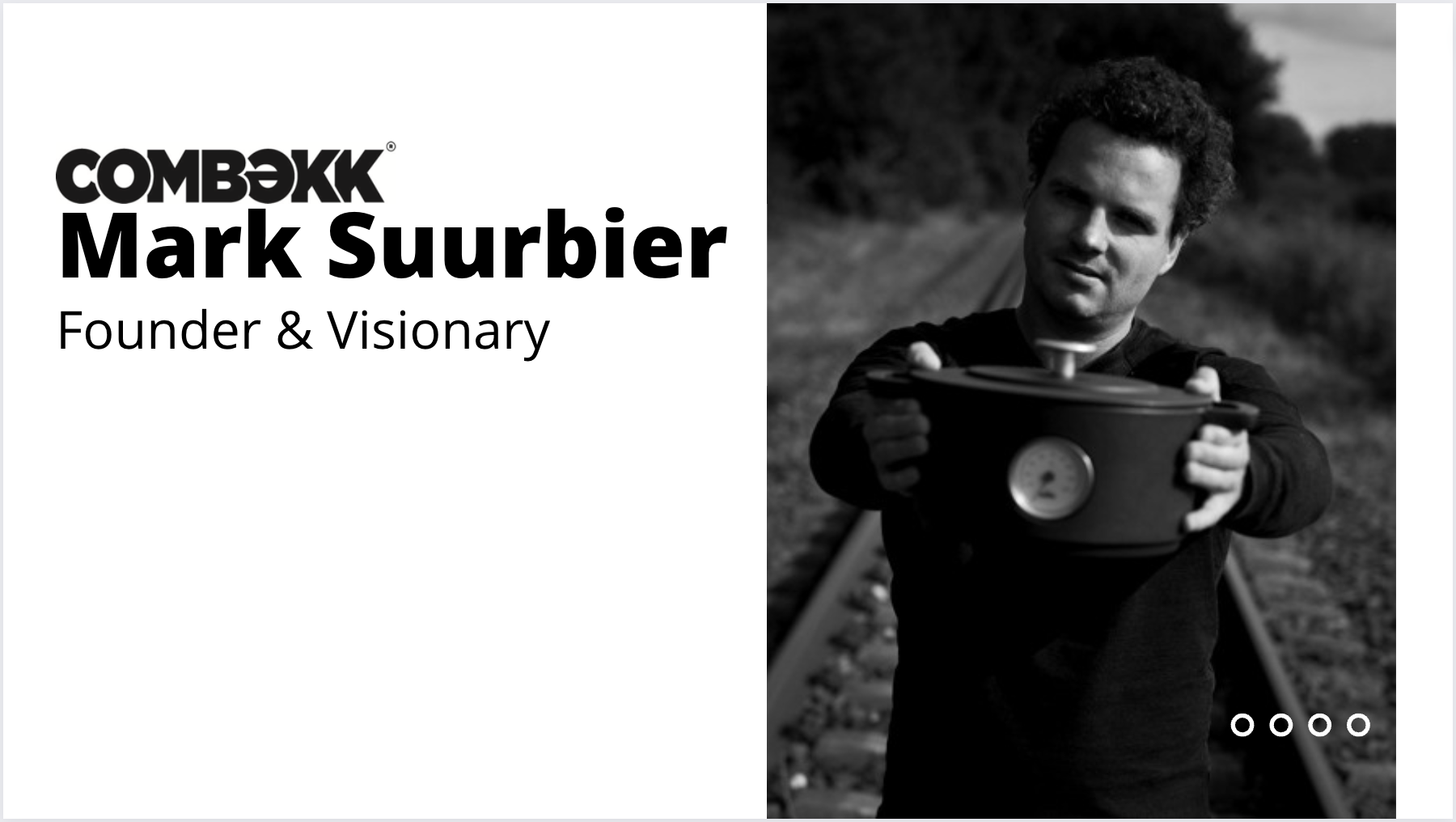 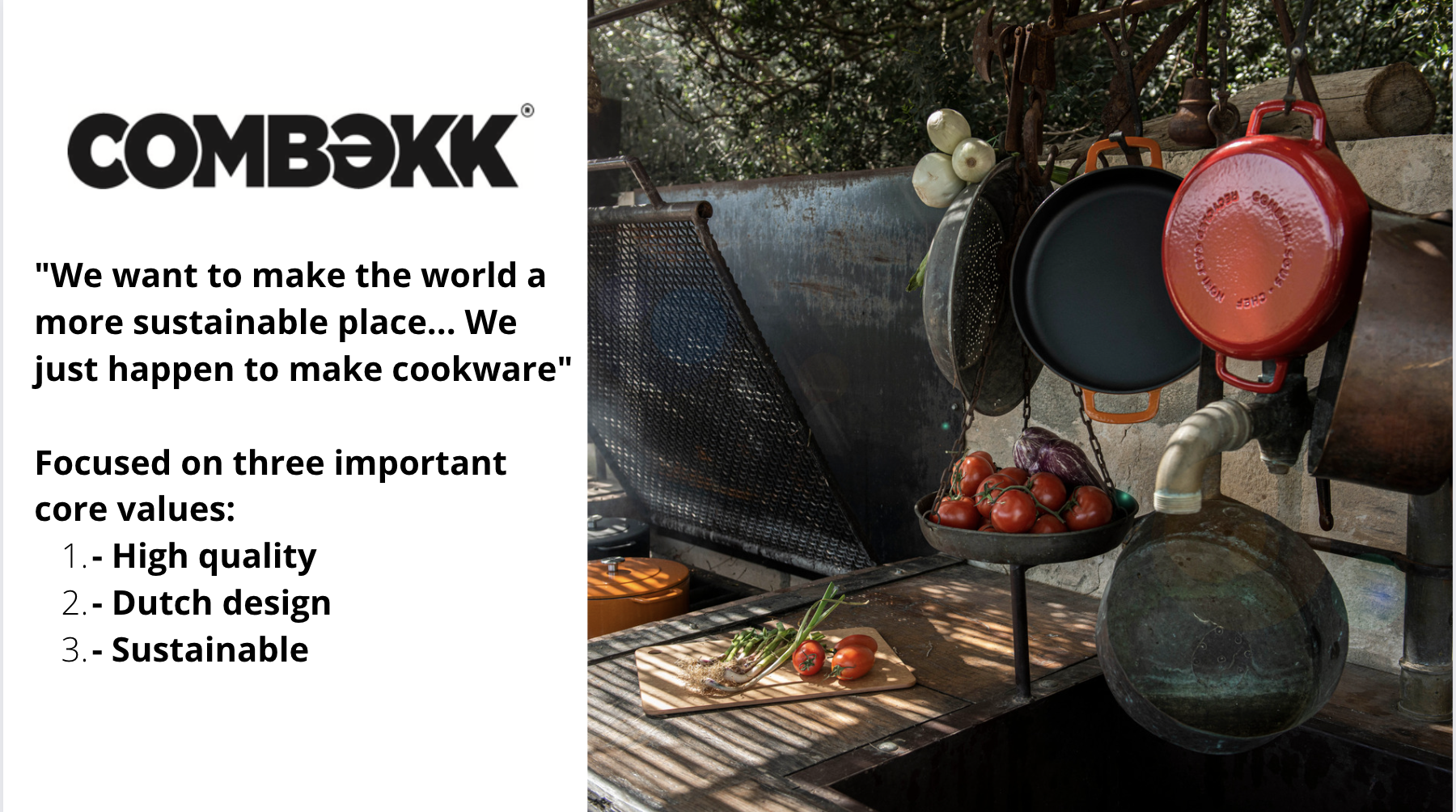 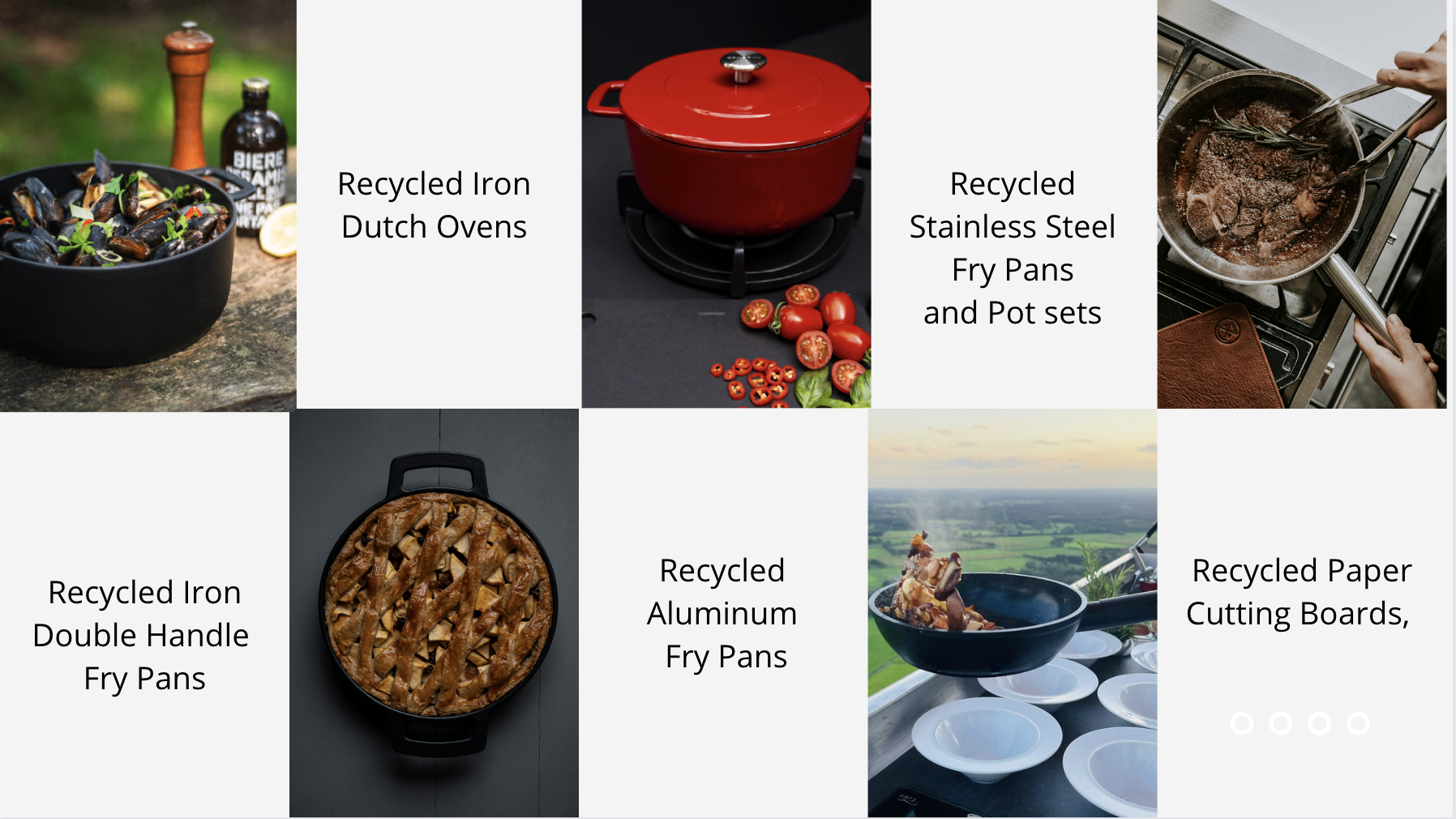 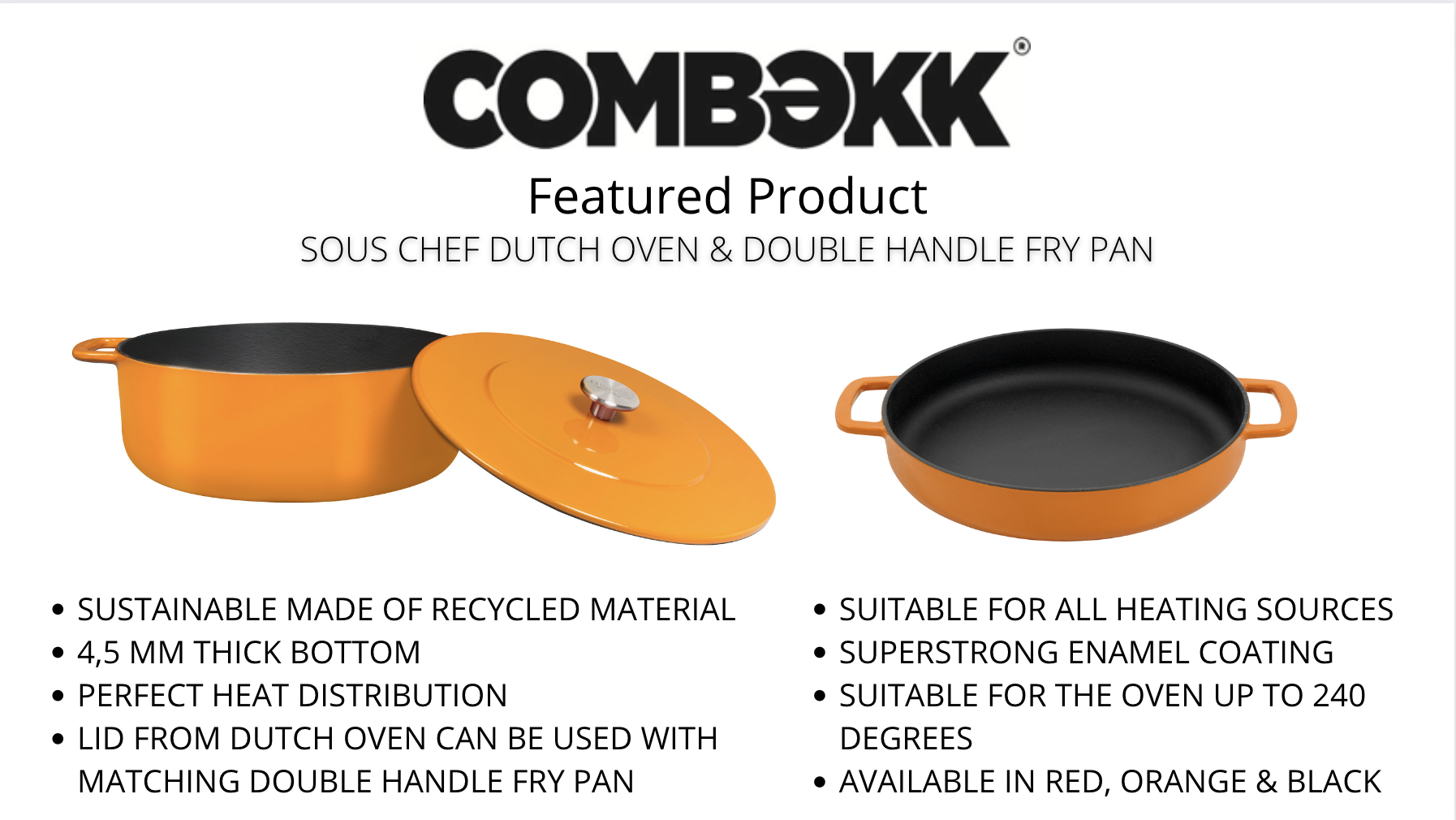 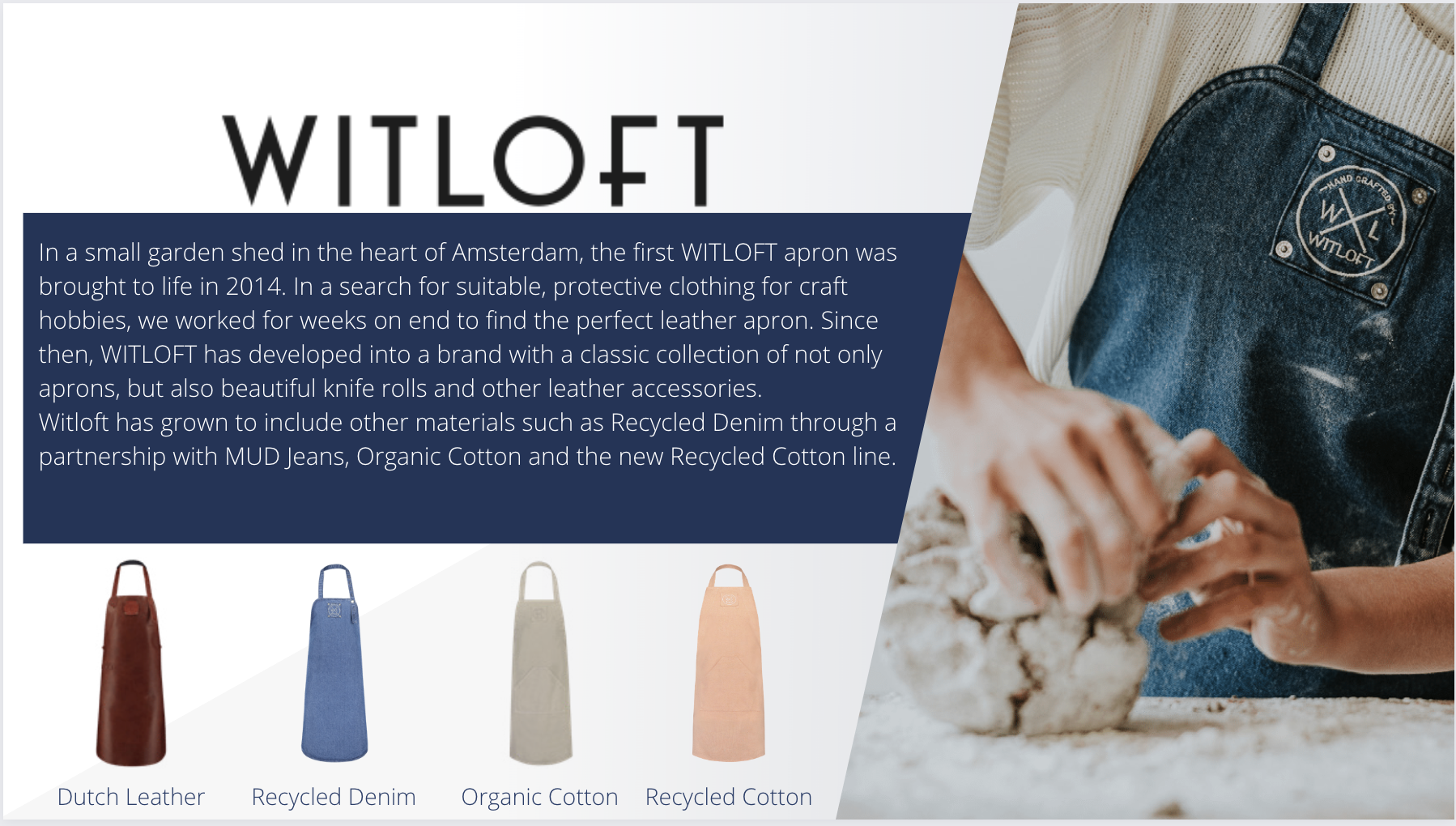 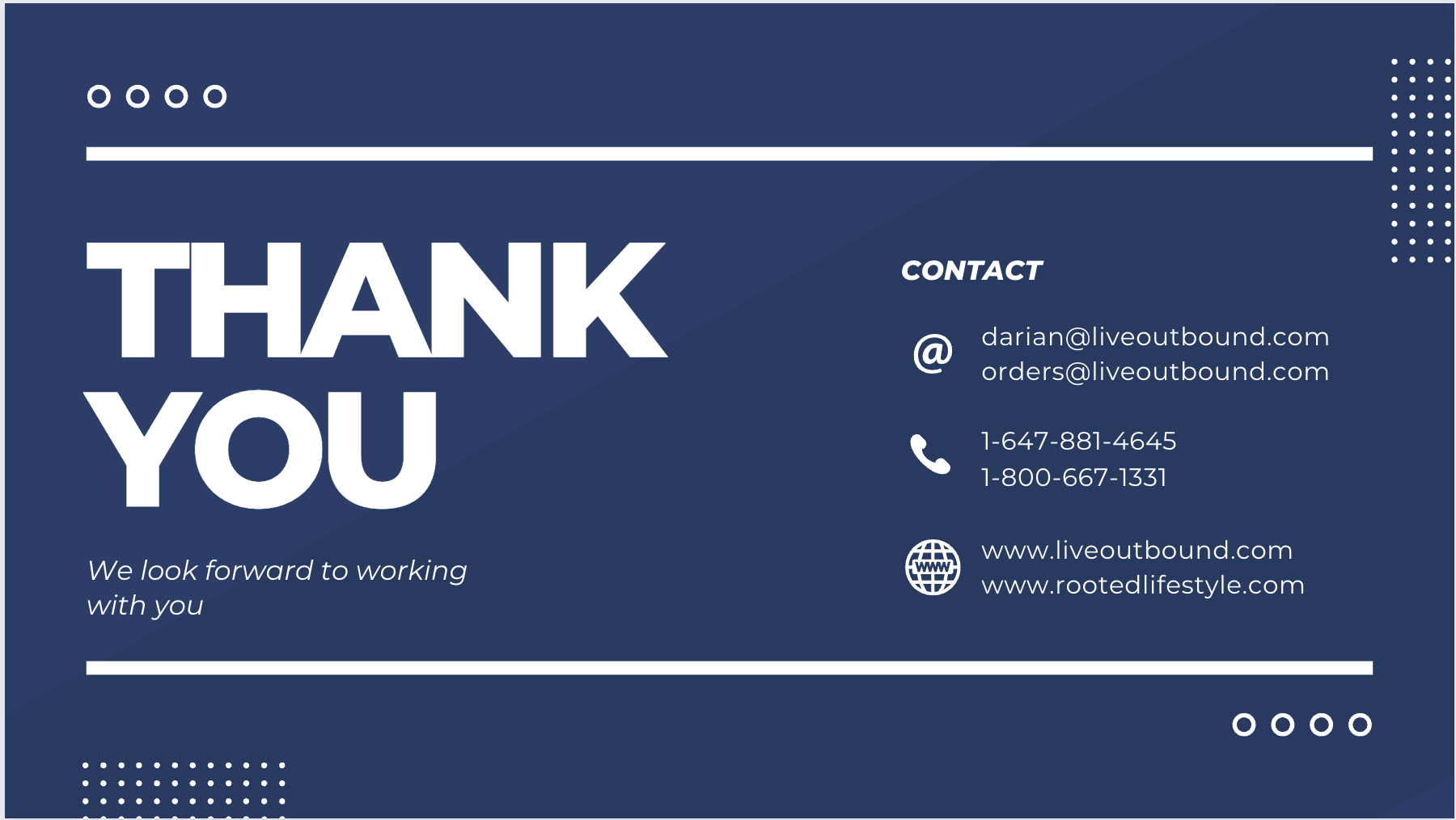